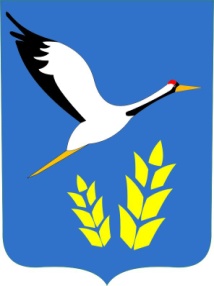 Финансовое управление администрации Тамбовского района
ПРОЕКТ БЮДЖЕТА ТАМБОВСКОГО РАЙОНА НА 2019 ГОД И НА ПЛАНОВЫЙ ПЕРИОД 2020 И 2021 ГОДОВ
Глоссарий
Бюджет – форма образования и расходования денежных средств, предназначенных для финансового обеспечения задач и функций государства и местного самоуправления.
Консолидированный бюджет – свод бюджетов бюджетной системы Российской Федерации на соответствующей территории (за исключением бюджетов государственных внебюджетных фондов) без учета межбюджетных трансфертов между этими бюджетами.
Бюджетная система Российской Федерации – основанная на экономических отношениях и государственном устройстве Российской Федерации, регулируемая законодательством Российской Федерации совокупность бюджетов и бюджетов государственных внебюджетных фондов.
Доходы бюджета – поступающие в бюджет денежные средства, за исключением средств, являющихся источниками финансирования дефицита бюджета.
Расходы бюджета – выплачиваемые из бюджета денежные средства, за исключением средств, являющихся источниками финансирования дефицита бюджета.
Дефицит бюджета – превышение расходов над доходами.
Профицит бюджета – превышение доходов над расходами.
Бюджетные ассигнования – предельные объемы денежных средств, предусмотренных в соответствующем финансовом году для исполнения бюджетных обязательств.
Межбюджетные трансферты – средства, предоставляемые одним бюджетом бюджетной системы Российской Федерации другому бюджету бюджетной системы Российской Федерации.
Дотации – межбюджетные трансферты, предоставляемые на безвозмездной основе без установления направлений и (или) условий их использования.
Субсидии – денежные средства, предоставляемые на условиях долевого финансирования нижестоящим бюджетам для осуществления их расходных обязательств по вопросам местного значения.
Субвенции – денежные средства, предоставляемые местным бюджетам на выполнение переданных полномочий государственных органов власти.
Ведомственная структура расходов бюджета - распределение бюджетных ассигнований, предусмотренных законом (решением) о бюджете, по главным распорядителям бюджетных средств, разделам, подразделам, целевым статьям, группам (группам и подгруппам) видов расходов бюджетов либо по главным распорядителям бюджетных средств, разделам, подразделам и (или) целевым статьям (государственным (муниципальным) программам и непрограммным направлениям деятельности), группам (группам и подгруппам) видов расходов классификации расходов бюджетов.
Условно утвержденные расходы - не распределенные в плановом периоде в соответствии с классификацией расходов бюджетов бюджетные ассигнования (согласно статье 184.1 БК РФ общий объем условно утвержденных расходов на первый год планового периода должен составлять не менее 2,5%, на второй год планового периода - не менее 5% общего объема расходов бюджета (без учета расходов бюджета, предусмотренных за счет межбюджетных трансфертов из других бюджетов бюджетной системы Российской Федерации, имеющих целевое назначение).
Главный администратор доходов бюджета - орган государственной власти (местного самоуправления), орган управления государственным внебюджетным фондом, Центральный банк Российской Федерации, казенное учреждение, имеющие в своем ведении администраторов доходов бюджета.
Главный распорядитель бюджетных средств (ГРБС) - орган государственной власти (местного самоуправления), орган управления государственным внебюджетным фондом, или наиболее значимое учреждение науки, образования, культуры и здравоохранения, напрямую получающий(ее) средства из бюджета и наделенный правом распределять их между подведомственными распорядителями и получателями бюджетных средств.
Муниципальная программа - система мероприятий (взаимоувязанных по задачам, срокам осуществления и ресурсам) и инструментов государственной политики, обеспечивающих в рамках реализации ключевых государственных функций достижение приоритетов и целей государственной политики в сфере социально-экономического развития.
Межбюджетные отношения - взаимоотношения между публично-правовыми образованиями по вопросам осуществления бюджетного процесса.
Расходные обязательства - обусловленные законом, иным нормативным правовым актом, договором или соглашением обязанности публично-правового образования (Российской Федерации, субъекта Российской Федерации, муниципального образования) или действующего от его имени казенного учреждения предоставить физическому или юридическому лицу, иному публично-правовому образованию, субъекту международного права средства из соответствующего бюджета.
Публичные нормативные обязательства - публичные обязательства перед физическим лицом, подлежащие исполнению в денежной форме в установленном соответствующим законом, иным нормативным правовым актом размере или имеющие установленный порядок его индексации, за исключением выплат физическому лицу, предусмотренных статусом государственных (муниципальных) служащих, а также лиц, замещающих государственные должности Российской Федерации, государственные должности субъектов Российской Федерации, муниципальные должности, работников казенных учреждений, военнослужащих, проходящих военную службу по призыву (обладающих статусом военнослужащих, проходящих военную службу по призыву), лиц, обучающихся (воспитанников) в государственных (муниципальных) образовательных учреждениях.
Бюджетные обязательства - расходные обязательства, подлежащие исполнению в соответствующем финансовом году.
Денежные обязательства - обязанность получателя бюджетных средств уплатить бюджету, физическому лицу и юридическому лицу за счет средств бюджета определенные денежные средства в соответствии с выполненными условиями гражданско-правовой сделки, заключенной в рамках его бюджетных полномочий, или в соответствии с положениями закона, иного правового акта, условиями договора или соглашения.
Бюджетная роспись - документ, который составляется и ведется главным распорядителем бюджетных средств либо главным администратором источников финансирования дефицита бюджета в целях исполнения бюджета по расходам (источникам финансирования дефицита бюджета).
Источники финансирования дефицита бюджета - средства, привлекаемые в бюджет для покрытия дефицита (кредиты банков, кредиты от других уровней бюджетов, кредиты финансовых международных организаций, ценные бумаги, иные источники).
Бюджетная система
Бюджетная система Российской Федерации – совокупность бюджетов всех уровней
Бюджеты государственных внебюджетных фондов РФ
Федеральный бюджет
Федеральный уровень
Региональный уровень
Бюджеты территориальных  государственных внебюджетных фондов РФ
Бюджеты городов федерального значения
Муниципальный уровень
Бюджеты городских округов с внутритерри-ториальным делением
Бюджеты муниципальных районов
Бюджеты внутригород-ских районов
Бюджетный процесс
Бюджетный процесс - деятельность органов государственной власти, органов местного самоуправления и иных участников бюджетного процесса по составлению и рассмотрению проектов бюджетов, утверждению и исполнению бюджетов, контролю за их исполнением, осуществлению бюджетного учета, составлению, внешней проверке, рассмотрению и утверждению бюджетной отчетности.
Этапы бюджетного процесса
Составление проекта бюджета
Рассмотрение проекта бюджета
Исполнение бюджета
Утверждение проекта бюджета
Утверждение отчета об исполнении бюджета
Составление отчета об исполнении бюджета
Бюджетный процесс – ежегодное формирование и исполнение бюджета
Законодательные, представительные органы власти
Законодательные, представительные органы власти
Рассмотрение проекта бюджета на очередной финансовый год и плановый период
Утверждение бюджета на очередной финансовый год и плановый период
Органы исполнительной власти
Исполнение бюджета в текущем году
Составление проекта бюджета на очередной финансовый год и плановый период
Органы исполнительной власти, местная администрация, финансовые органы
Утверждение отчета об исполнении бюджета предыдущего года
Формирование отчета об исполнении бюджета предыдущего года
Законодательные, представительные органы власти
Органы исполнительной власти
Основные характеристики бюджета
ДОХОДЫ
РАСХОДЫ
РАСХОДЫ
ДОХОДЫ
БЮДЖЕТ
БЮДЖЕТ
Профицит бюджета –
превышение доходов бюджета над его расходами
Дефицит бюджета –
превышение расходов бюджета над его доходами
Сбалансированность бюджетов – состояние бюджетов, при котором доходы и расходы уравновешены или равны друг другу.
РАСХОДЫ
ДОХОДЫ
БЮДЖЕТ
Рассмотрение проекта решения о районном бюджете
Основные направления бюджетной и налоговой политики Тамбовского района на 2019 - 2021 годыБюджетная политика:
1
2
3
4
5
6
7
8
Налоговая политика:
1
2
3
4
5
6
7
8
Доходы бюджета
Неналоговые доходы
доходы от использования имущества, находящегося в государственной или муниципальной собственности; доходы от продажи имущества; доходы от платных услуг, оказываемых казенными учреждениями; средства, полученные в результате применения мер гражданско-правовой, административной и уголовной ответственности; средства самообложения граждан; иные неналоговые доходы
Налоговые доходы
доходы от предусмотренных законодательством Российской Федерации о налогах и сборах федеральных налогов и сборов, в том числе от налогов, предусмотренных специальными налоговыми режимами, региональных и местных налогов, а также пеней и штрафов по ним
Безвозмездные поступления 
дотации, субсидии, субвенции, межбюджетные трансферты из бюджетов других уровней; безвозмездные поступления от физических и юридических лиц, в том числе добровольные пожертвования
Доходы бюджета – поступающие  в бюджет денежные средства
Структура доходов районного бюджета в 2018-2021 годах                                                                                                                          Структура доходов краевого бюджета в 2016-2019 годах
тыс. рублей
Информация об объеме дотаций на выравнивание бюджетной обеспеченности бюджету Тамбовского района с 2012 года
Информация о динамике собственных доходов Тамбовского района с 2012 года
Налоговые и неналоговые доходы районного бюджета
тыс. рублей
Объёмы поступлений налоговых доходов на 2018 - 2021 годы
тыс. рублей
Объёмы поступлений неналоговых доходов на 2018 - 2021 годы
млн. рублей
Основные налоговые доходы районного бюджета
тыс. рублей
Структура доходов районного бюджетана 2019 год и плановый период 2020 и 2021 годов (по долям)
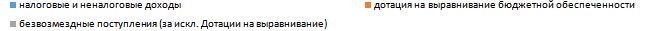 Распределение межбюджетных трансфертов из других бюджетов бюджетной системы районному бюджету
тыс. рублей
Динамика расходов районного бюджета
тыс. рублей
Структура расходов районного бюджета в 2019-2021 годахпо разделам классификации  расходов бюджета
тыс. руб.
Структура расходов районного бюджета на 2019 год по разделам классификации расходов бюджетов
Расходы на социально-культурную сферу в общем объеме расходов
тыс. рублей
Расходы на социально-культурную сферу
821 997
Всего расходы
660 253

80,3 %
800 894
773 235
643 488

80,3 %
616 282

79,7 %
2021 год
2020 год
2019 год
Расходы на социально-культурную сферу в 2019 году
тыс. рублей
Распределение бюджетных ассигнований дорожного фонда Тамбовского района на 2019 год (средства районного бюджета)
тыс.рублей
Сравнительная характеристика форм межбюджетных трансфертов местным бюджетам
Перечень межбюджетных трансфертов местным бюджетам и НПА, регламентирующие порядок и методику их предоставления
Структура межбюджетных трансфертов местным бюджетам в 2018-2021 годах
тыс. рублей
Зачем формировать и исполнять бюджет по программам?
Преимуществом программного бюджета является распределение расходов не по ведомственному принципу, а по программам. Муниципальная программа имеет цель, задачи и показатели эффективности, которые отражают степень их достижения (решения), то есть действия и бюджетные средства направлены на достижение заданного результата.

	При этом значение показателей является индикатором по данному направлению деятельности и сигнализирует о плохом или хорошем результате, необходимости принятия новых решений.
Динамика программных расходов районного бюджета
тыс. рублей
94,7 %
Распределение бюджетных ассигнований на реализацию муниципальных программ на 2019 год
тыс. рублей
Распределение ассигнований районного бюджета на 2019-2021 годы в разрезе муниципальных программ и подпрограмм
тыс. рублей